MENADŽMENT INOVACIJA
1
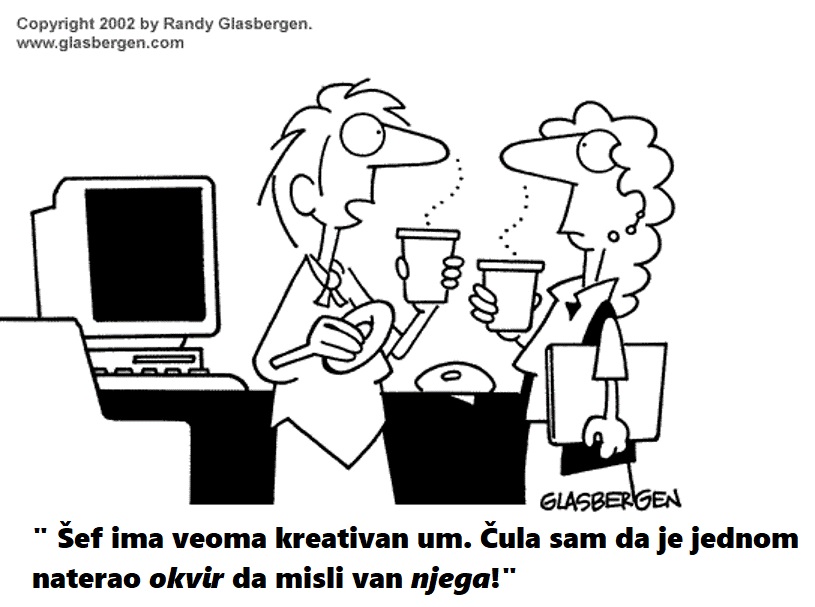 2
Šta može da se uradi?
Vođstvo:
Izgradite „udruženi“ seniorski tim: prenesite strategiju, dodelite resurse
Struktura: 
Istražite prelazne i posredne forme
Podsticaj:
 Objasnite “šta ja imam od toga?”
Gradnja: 
Postavite temelje za novu kulturu, 
nova očekivanja
3
Šta može da se uradi?
Vođstvo:
Razvijte jasnu strategiju
Generišite energiju
Izgradite ,,udruženi” seniorski tim 
Donesite odluke
4
Razvijte jasnu strategiju
Kako ćemo 
stvoriti 
vrednost?
Kako ćemo 
osvojiti
 vrednost?
Kako ćemo 
isporučiti
 vrednost?
5
100%
80%
60%
40%
20%
0%
1
2
3
4
5
6
I dodelite joj resurse!
Kako ćemo 
stvoriti 
vrednost?
Kako ćemo 
osvojiti
 vrednost?
Kako ćemo 
isporučiti
 vrednost?
6
[Speaker Notes: playstation]
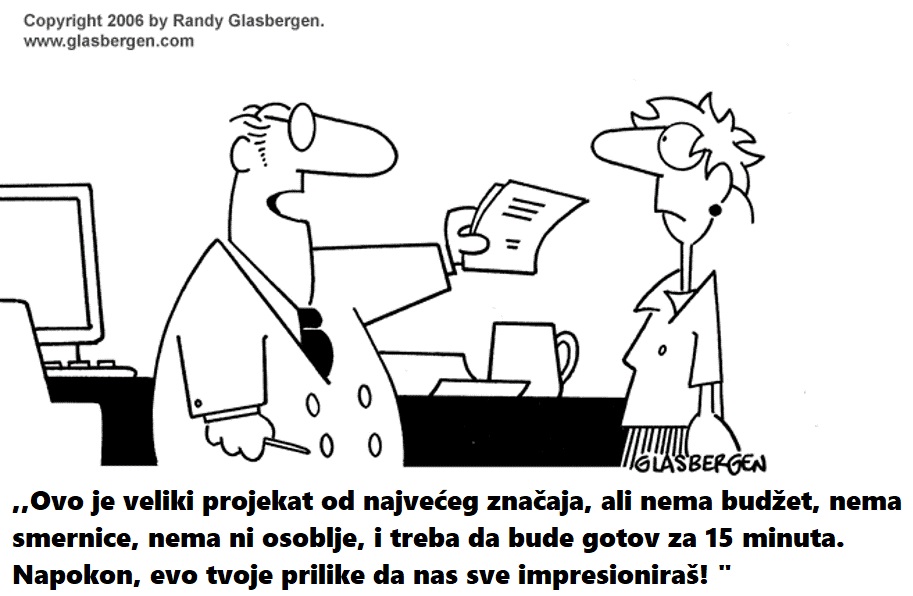 7
Generišite energiju
Predstavite prekid kao hitnu pretnju:
Flertujte sa bankrotom
Jasno naglasite da firma može da bankrotira i koje su posledice toga
Predstavite prekid kao šansu
Ostvarite male uspehe: tako izgradite entuzijazam i njime „zarazite“ organizaciju
Zakoračite hrabro u budućnost
8
[Speaker Notes: Innovate or die
Create a sense of urgency
K*mart, GM
Microsoft is 12 months from bankruptcy]
Uhodana kompanija koja, u doba koje zahteva inovacije, ne uspe  da uvede novine, osuđena je na propast i izumiranje.
	-- Peter Drucker
9
Izgradite udruženu organizaciju: Diferencijacija naspram integracije
Generalni menadžer
Postojeći biznis
Novi biznis
Proizvodnja
Proizvodnja
Istraživanje i razvoj
Prodaja
Prodaja
Istraživanje i razvoj
10
Opseg udružene organizacije
Udruženo vođstvo
11
Izgradite udruženi seniorski tim
Udruženi seniorski tim mora da upravlja
Zrelijim, operativno usmerenim biznisom
I brže rastućim, nastajućim biznisom
Seniorski tim visokih performansi treba da pokaže:
Sposobnost donošenja odluka i razrešenja konflikta
Visok nivo poverenja i integriteta 
Sposobnost upravljanja raznolikim sistemima podsticaja i putevima karijere
Uskladite ga sa procesima za divergentno upravljanje sasvim različitih poslovnih jedinica
Npr. Procesi raspodele resursa koji omogućavaju različite vremenske horizonte, prekretnice, stopu prinosa
12
Kada uvodite inovacije, morate biti spremni da vam svi kažu da ste ludi.	
   --Larry Ellison
13
Ako ideja u početku ne deluje apsurdna, onda nema nade za nju.
	--Albert Einstein
14
Šta može da se uradi?
Vođstvo:
Struktura: 
Sprovedite ih na odgovarajući način
Birajte prave ljudi
Upravljajte vezama
15
Uravnotežite preduzetničku energiju i koordinaciju
Uspešna disruptivna 
inovacija ujedinjuje
preduzetnički uvid sa
efikasnom koordinacijom
Preduzetnička
Energija
Startap
Uobičajeni 
posao
Upravljanje i koordinacija
16
Izaberite strukturu koja odgovara strategijskom pozicioniranju i veštinama firme
Preduzetnička
energija
Sticanje
Zajednički 
poduhvat / 
savez
Interni
 poduhvat
Izgradnja unutar
 postojeće jedinice
Upravljanje i koordinacija
17
[Speaker Notes: IE
Playstation
Sony Ericsson
IBM PWC]
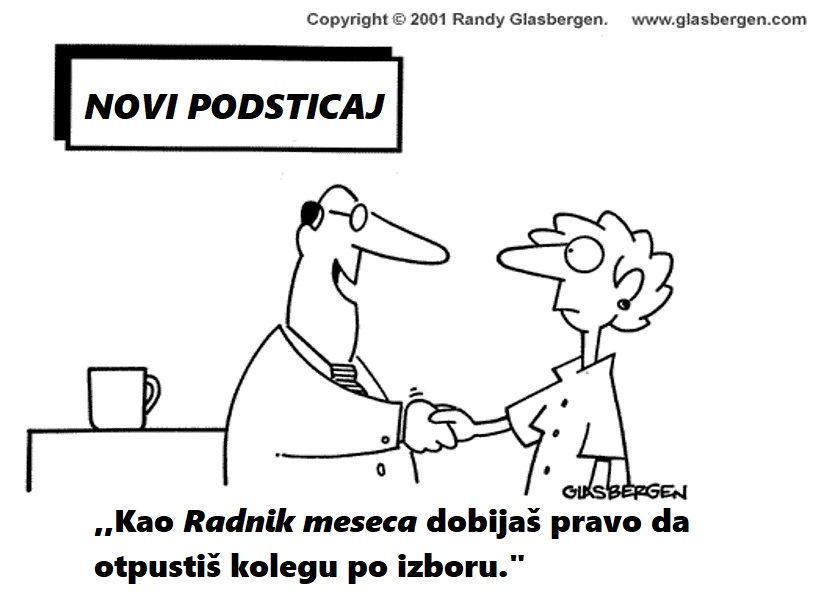 18
Šta može da se uradi?
Vođstvo
Struktura
Podsticaj
 Objasnite “šta ja imam od toga?”
Upravljajte balansom između:
Pojedinačnih ishoda i rezultata tima / firme
,,Objektivnim” i ,,subjektvnim” merama
19
Problem podsticaja je sam po sebi težak ...
Preduzetnički 
nagon, 
sloboda od 
"starih običaja"
Startapovi
Uobičajeni 
posao
Upravljanje i koordinacija
20
Korišćenje „snažnih“ podsticaja može smanjiti koordinaciju
Preduzetnički 
nagon, 
sloboda od 
"starih običaja"
?
Sticanje
Joint
venture/
alliance
Zajednički 
poduhvat / 
savez
Interni 
poduhvat
Izgradnja unutar 
postojeće jedinice
Build inside 
existing units
Upravljanje i koordinacija
21
Velike korporacije pozdravljaju inovaciju i individualizam na isti način kao što su dinosaurusi pozdravili velike meteore.
	--Dilbert
22
Šta može da se uradi?
Vođstvo
Struktura
Podsticaj
Transformacija kulture:
Izgradite je na osnovnim vrednostima
Razmišljajte na nove načine
Upravljajte srcem
23
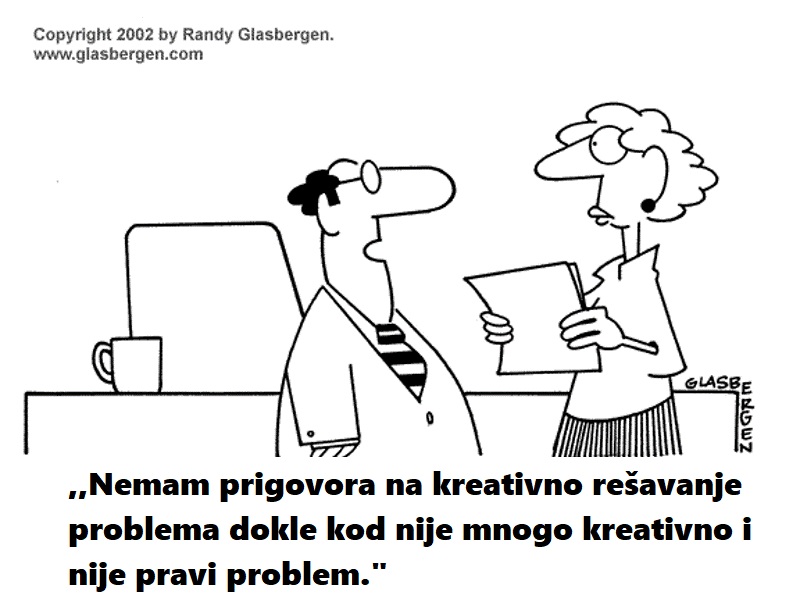 24
Studija slučaja: IBM
Kakva je situacija bila pred Lou Gerštnerom kada je došao na mesto izvršnog direktora IBM-a?

Šta je Gerštner uradio povodom IBM-ovih problema? Mislite li da je Gerštner zaista promenio IBM?
25